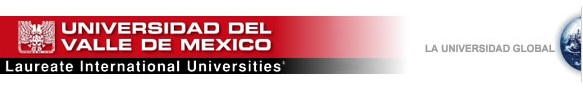 Primero lo Primero

Establezca prioridades
No es cómo usted organiza el tiempo, sino cómo lo administra.
Haga diferencias entre lo importante y lo urgente
IMPORTANTE 
Y
URGENTE
HABITOS DE LA GENTE ALTAMENTE
EFECTIVA
NI URGENTE
NI IMPORTANTE
URGENTE PERO NO 
IMPORTANTE
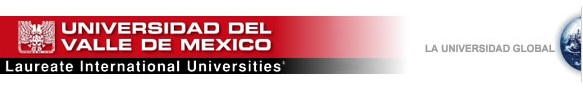 Independencia
PRIMERO LO PRIMERO
VICTORIA PRIVADA
SEA PROACTIVO
EMPIECE CON UN OBJETIVO EN LA MENTE
Dependencia